INDIA
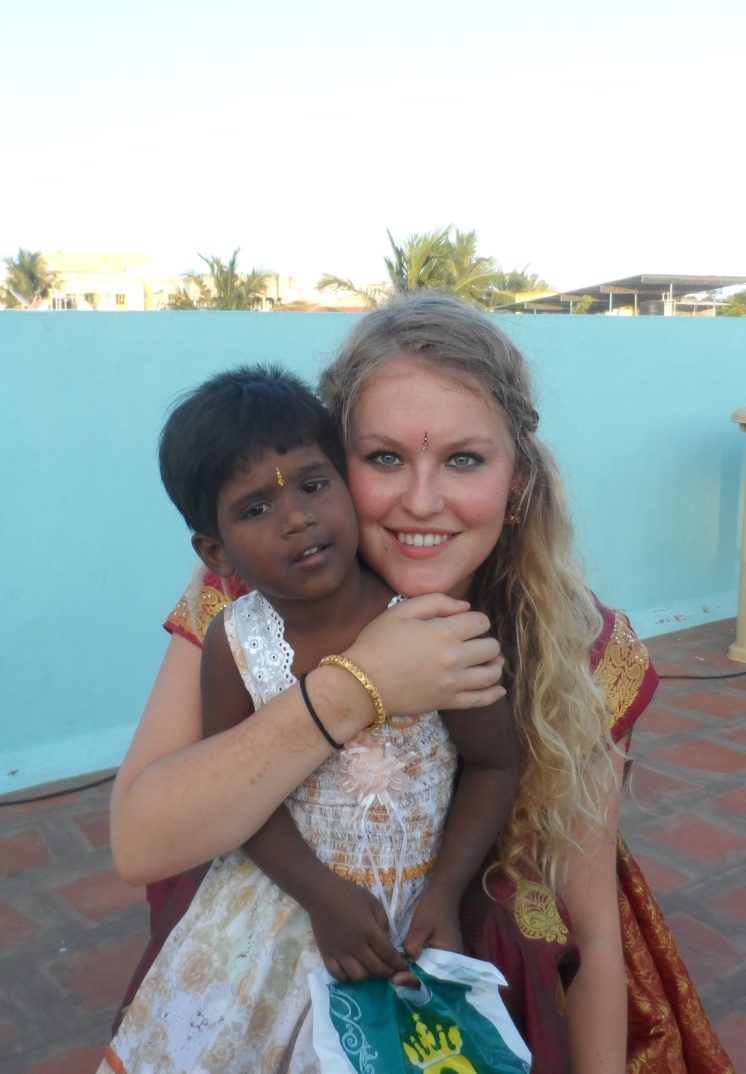 Waar ligt India?
Waar ligt India?
De afstand tussen Nederland en India is 8000 km. 
Dit is ongeveer 9 uur vliegen.
In Nederland wonen 17 miljoen mensen, in India 1,2 miljard mensen. 
In getallen is dat 17.000.000 en 1.200.000.000
India is 88 keer zo groot als Nederland.
Mijn reis naar India
Mijn reis naar India
Pondicherry
Huis voor kansarme meisjes: Janani Huis
Avondschool
Reizende dokters
Kinderdagverblijf
Ziekenhuis: Nallam kliniek
Pondicherry
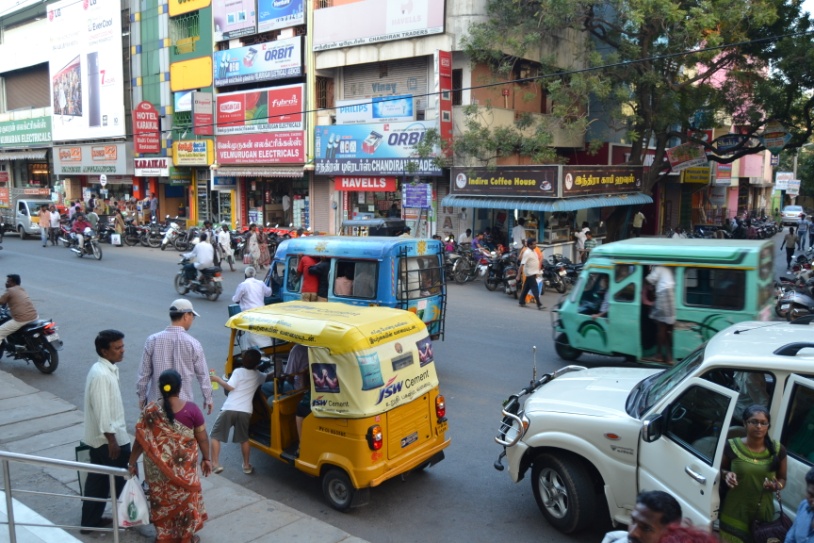 Verkeer




Taal
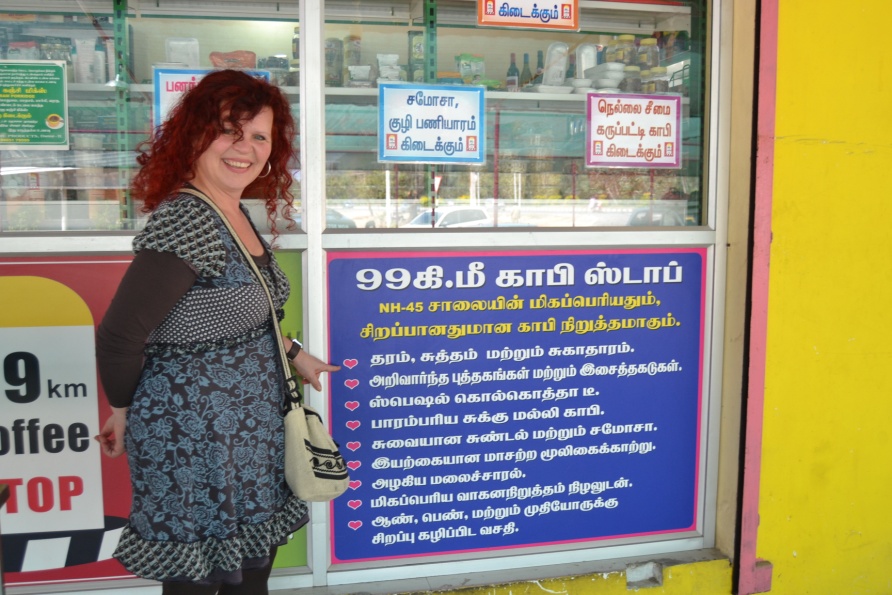 Pondicherry
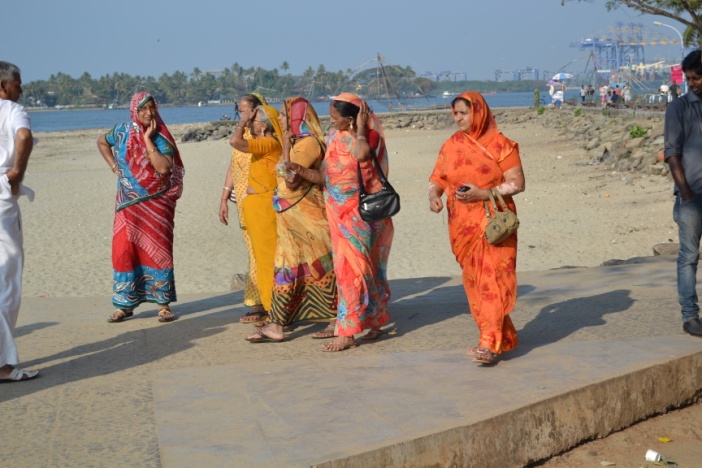 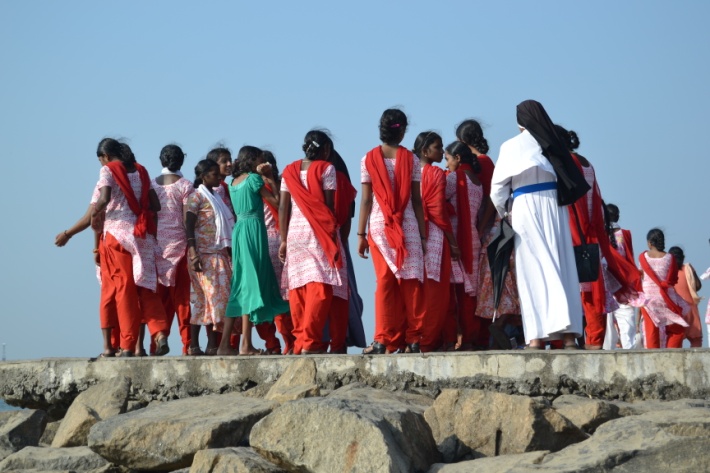 Kleding



Dieren
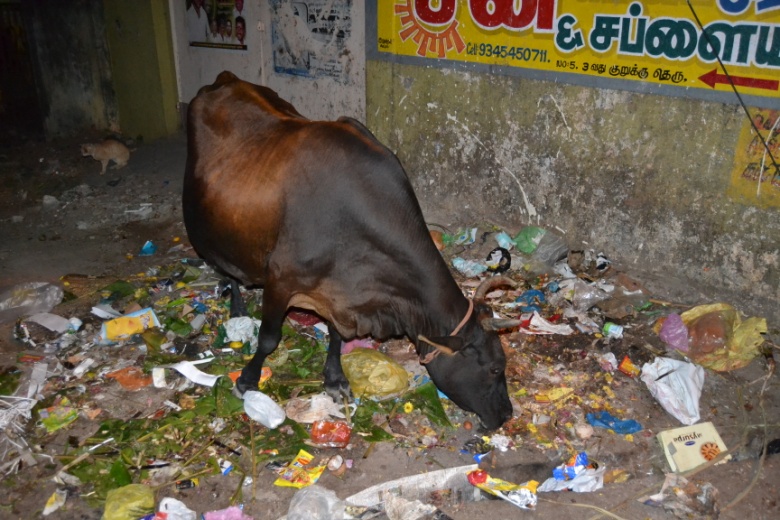 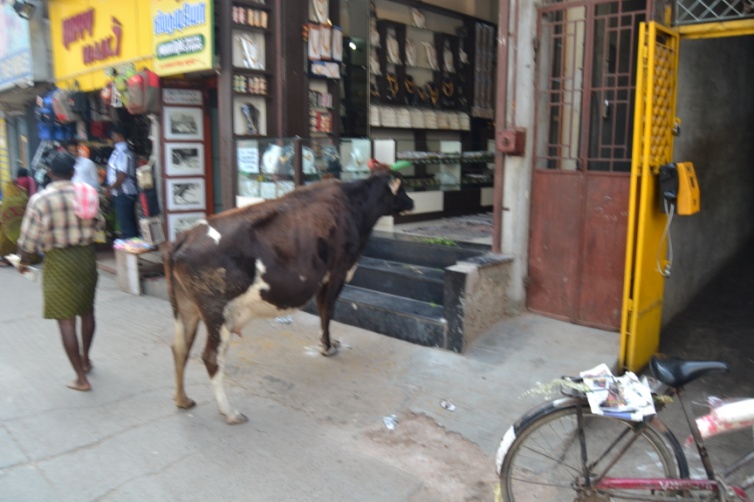 Reizende dokters
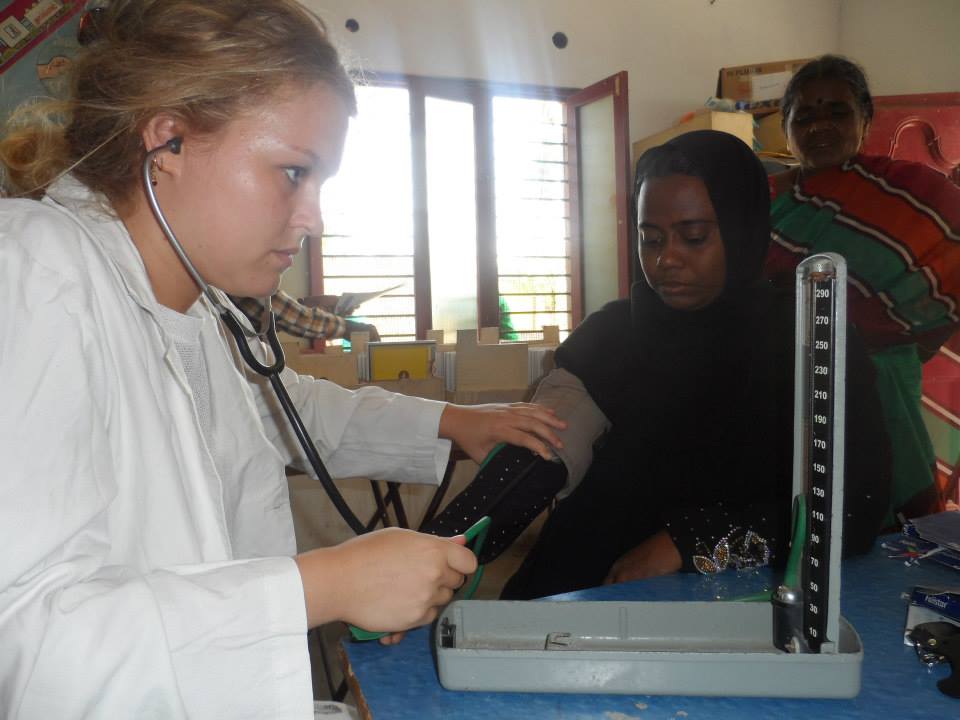 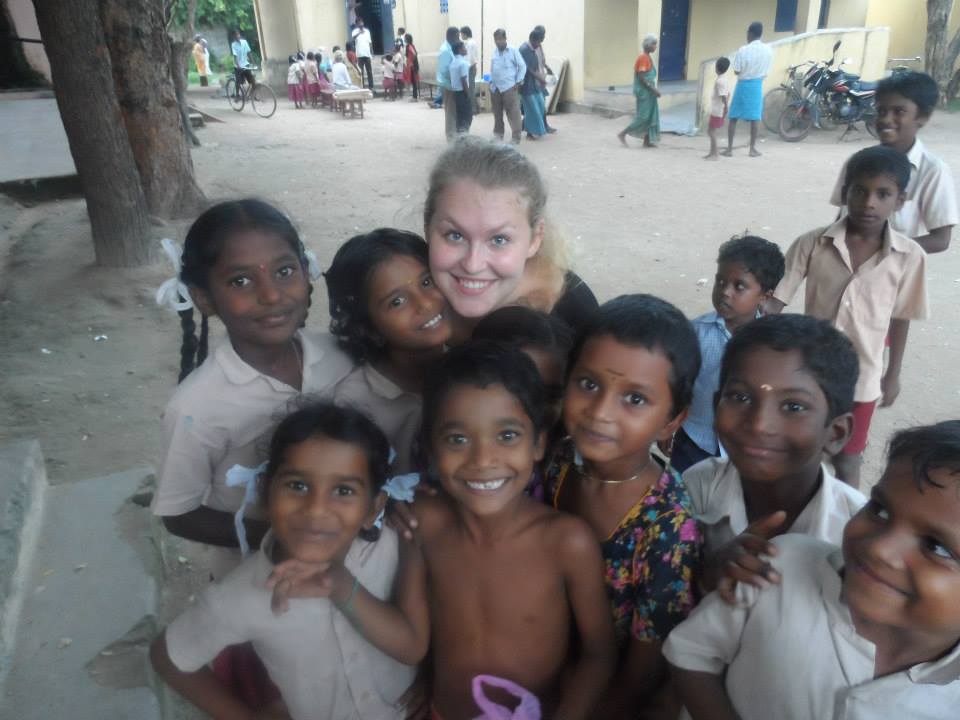 Kinderdagverblijf
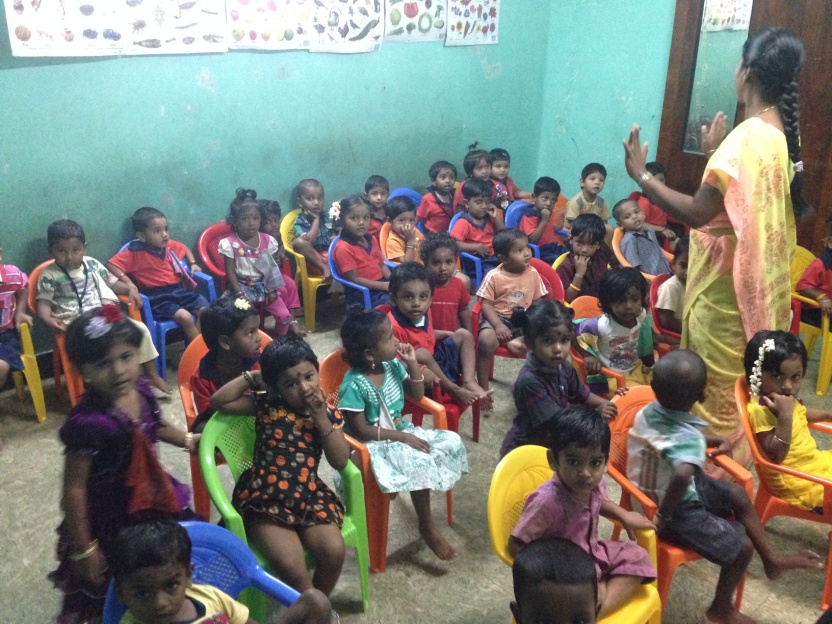 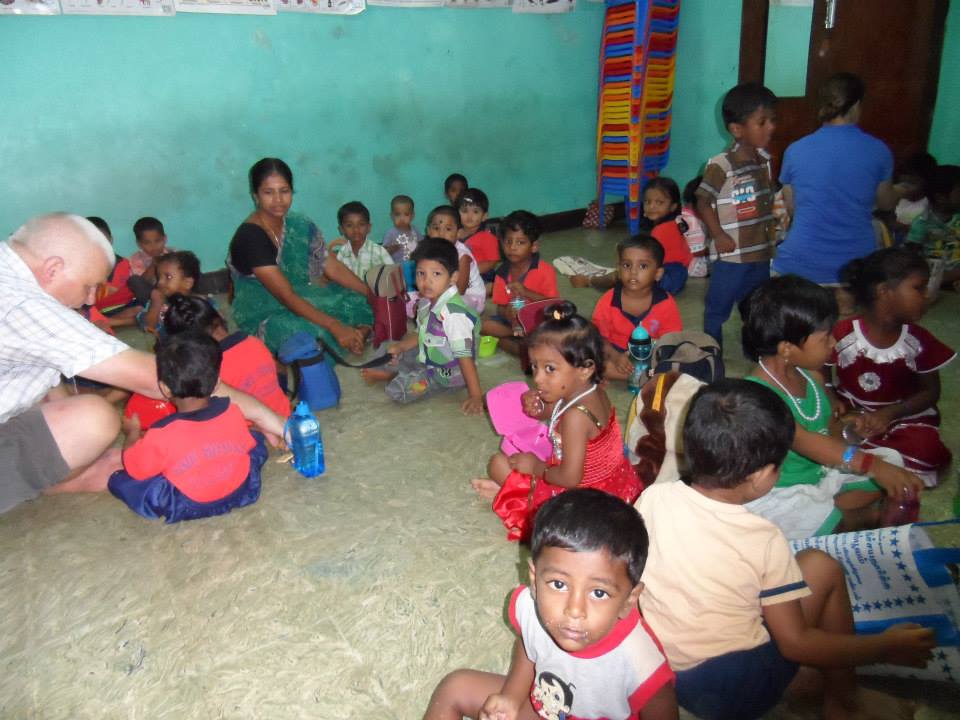 Ziekenhuis: Nallam Kliniek
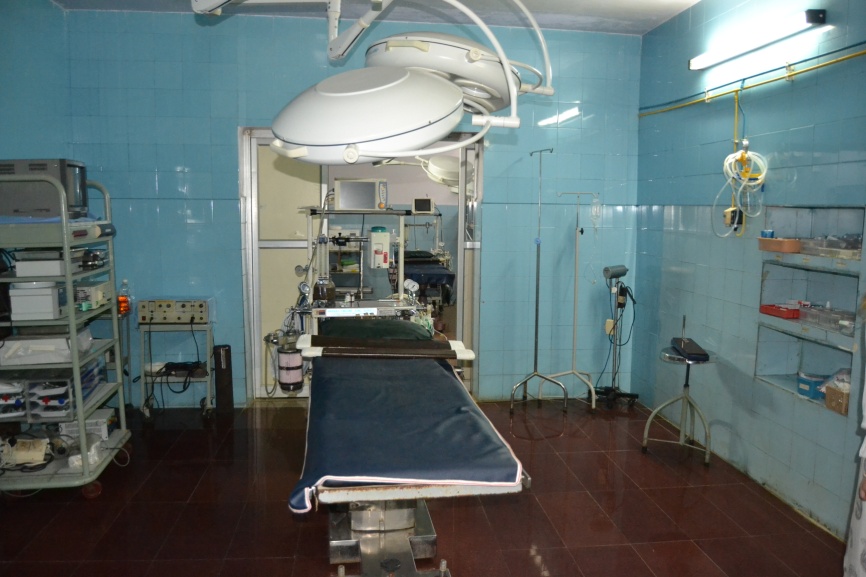 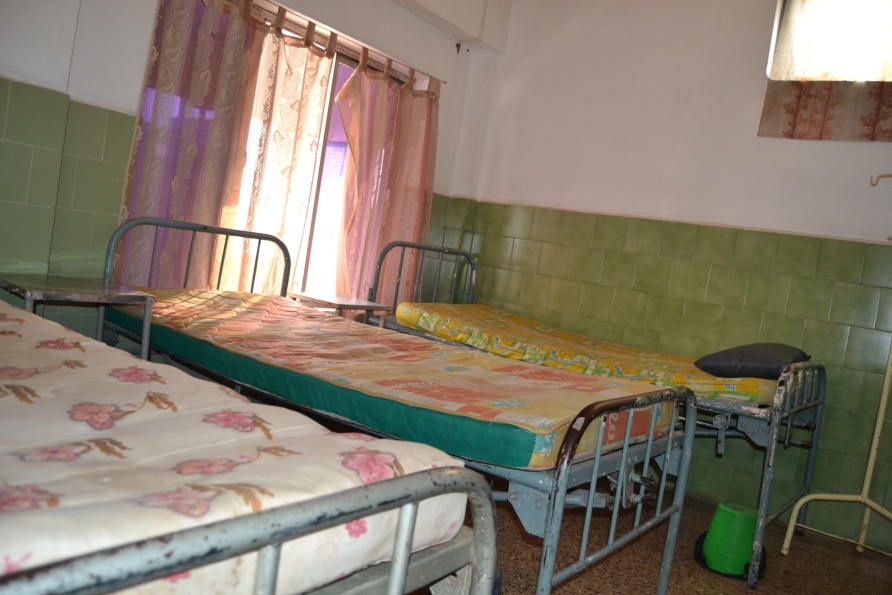 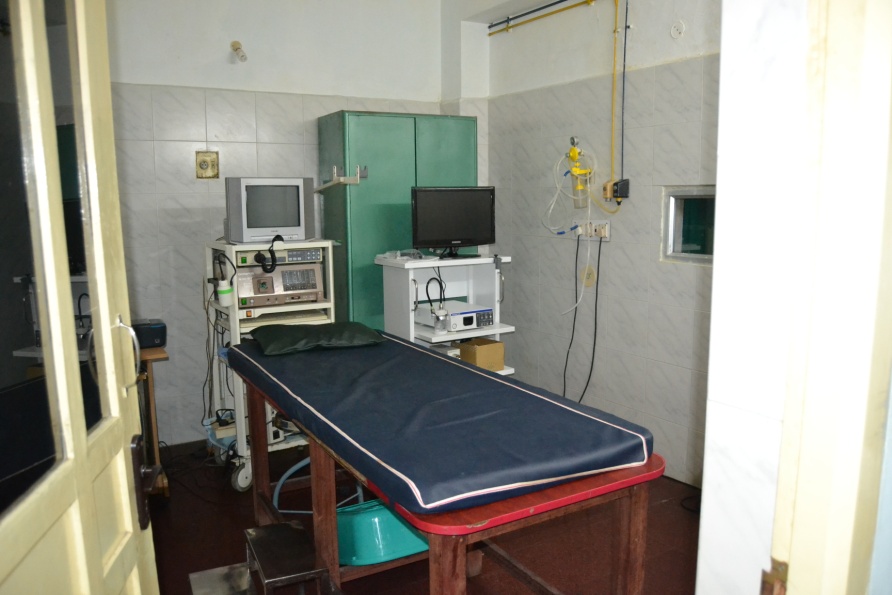 Janani Huis
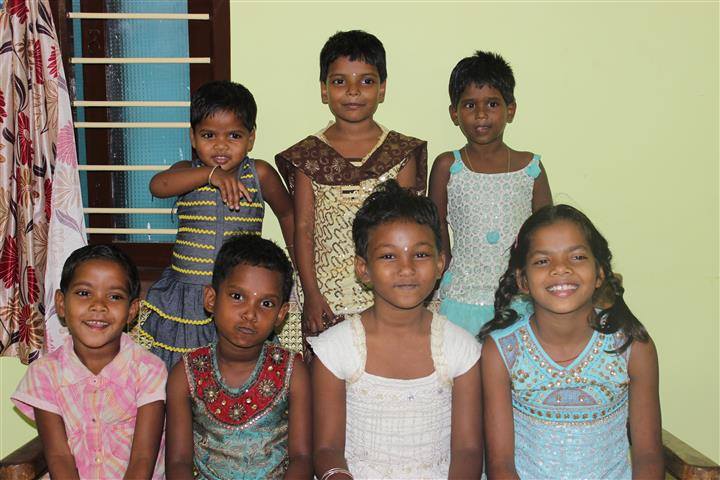 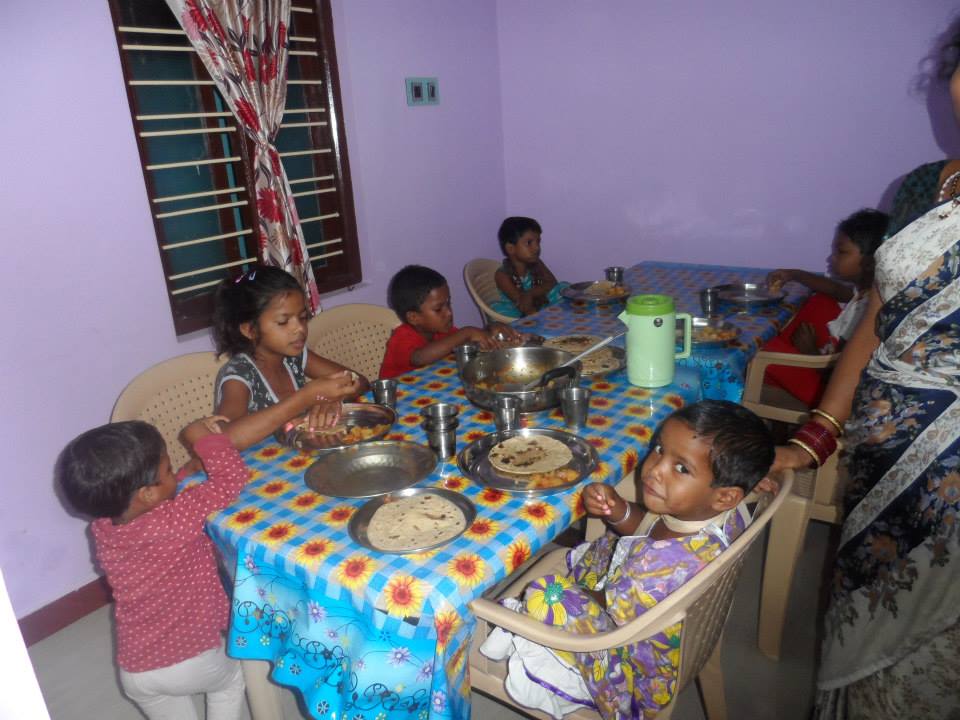 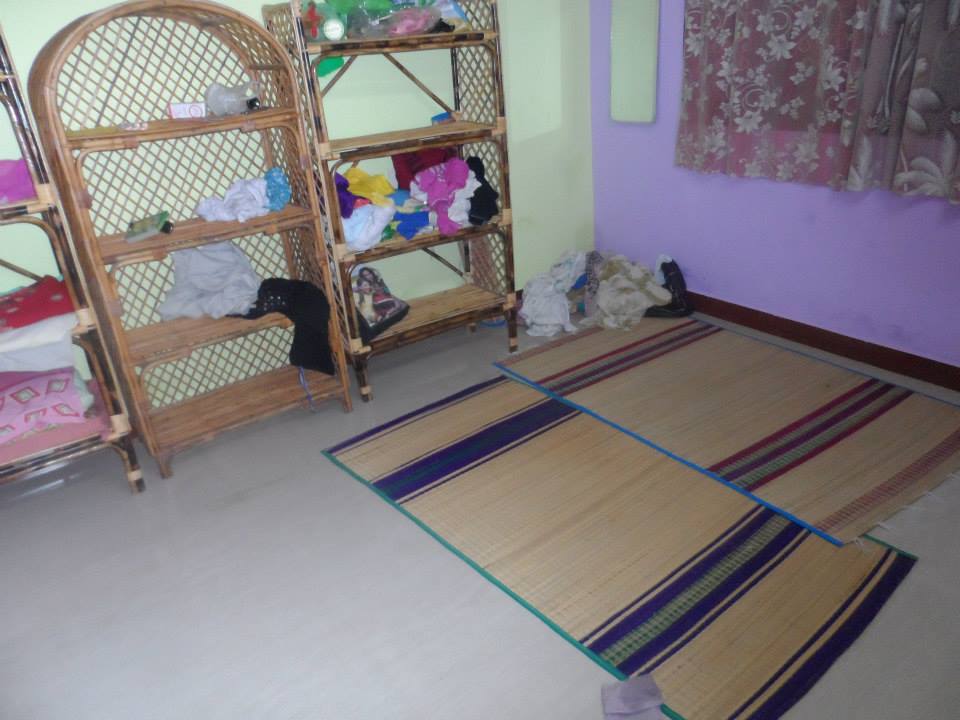 Janani Huis
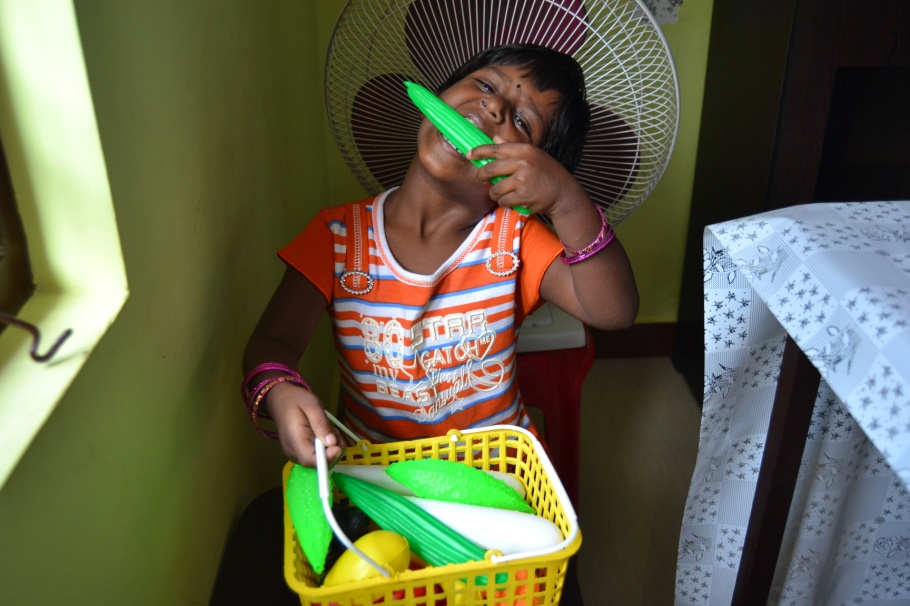 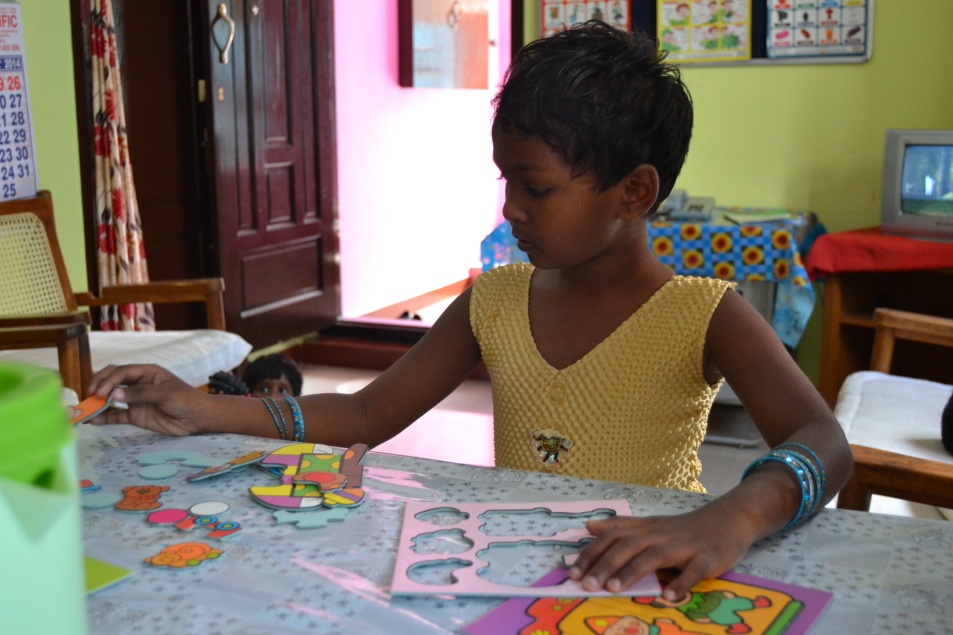 Avondschool
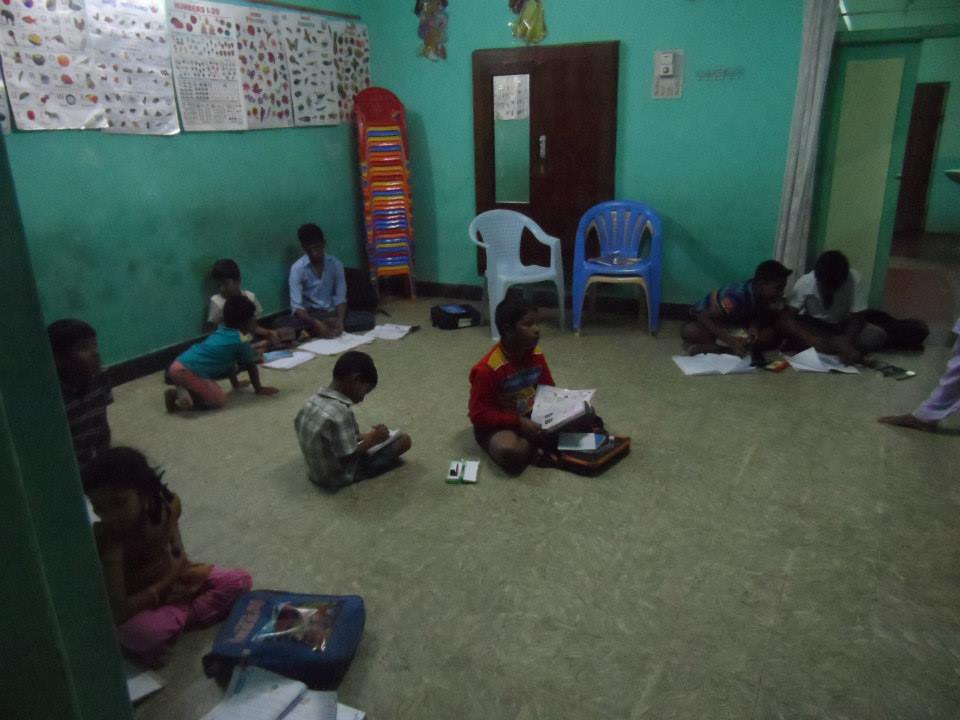 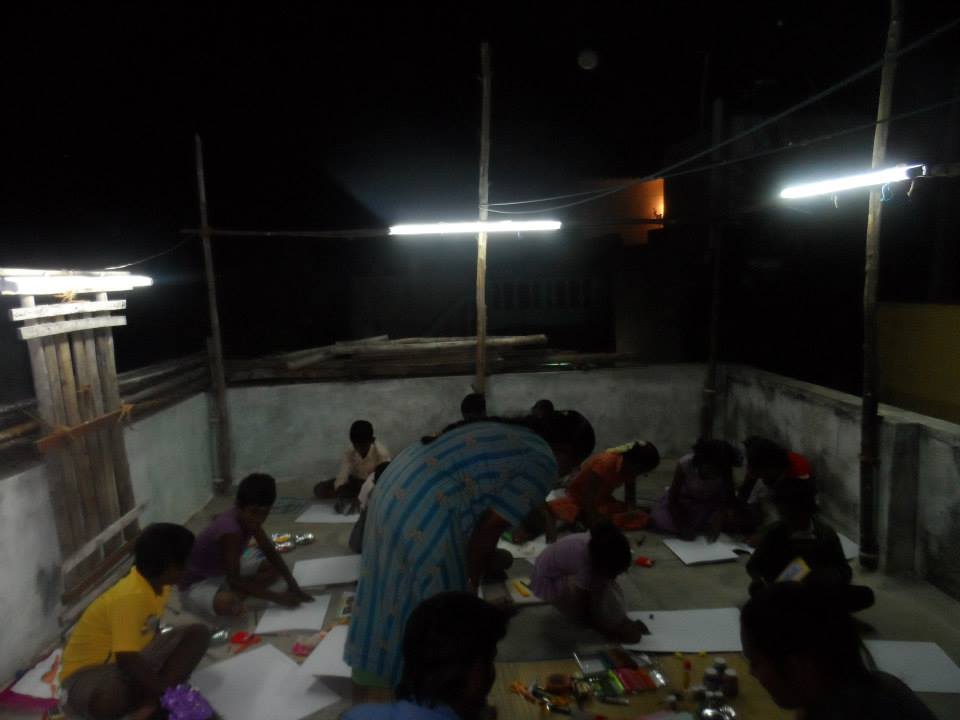 Avondschool
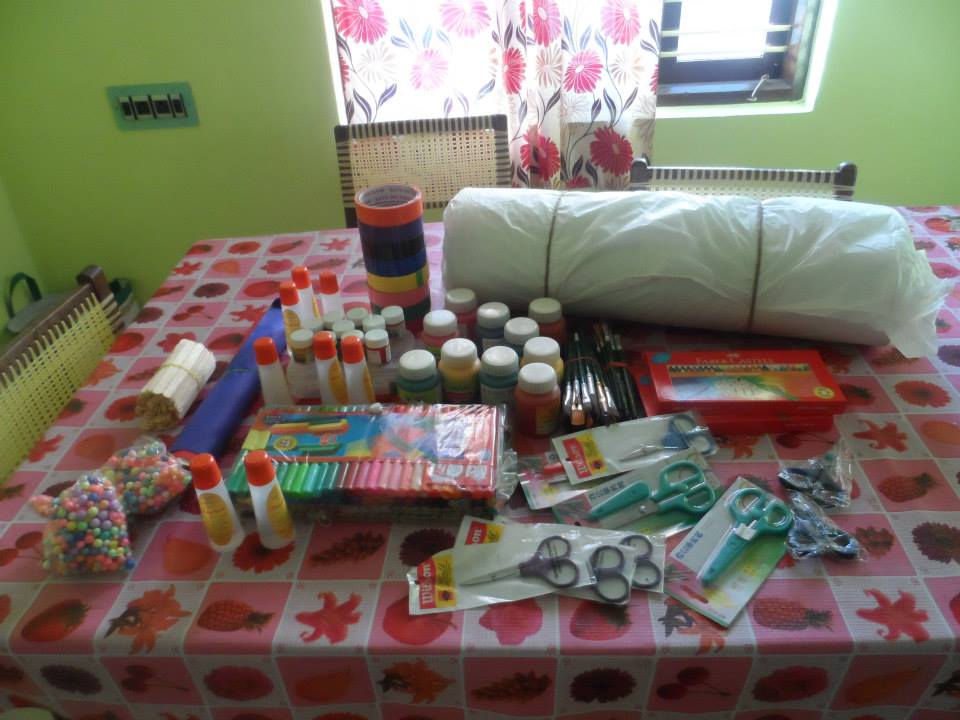 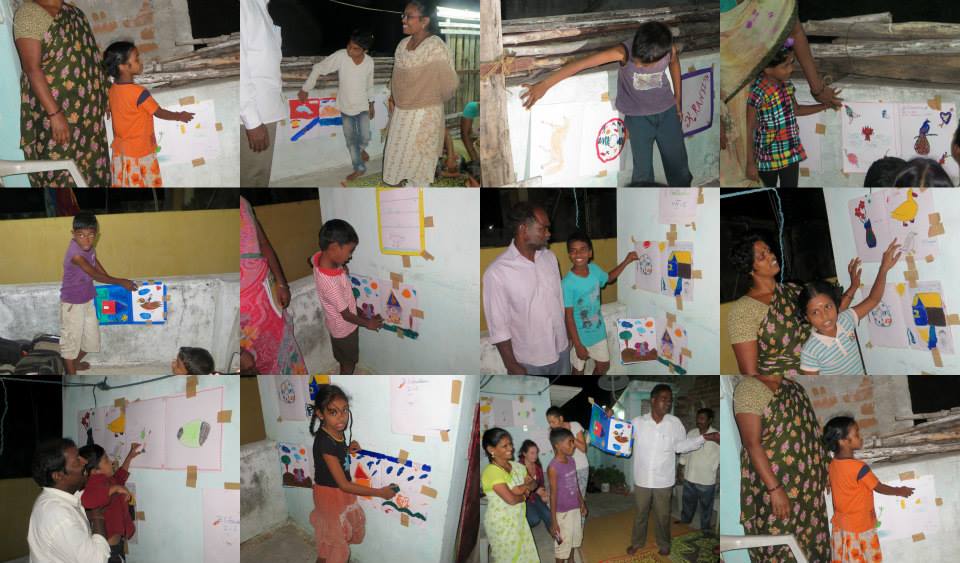 Bedankt namens....
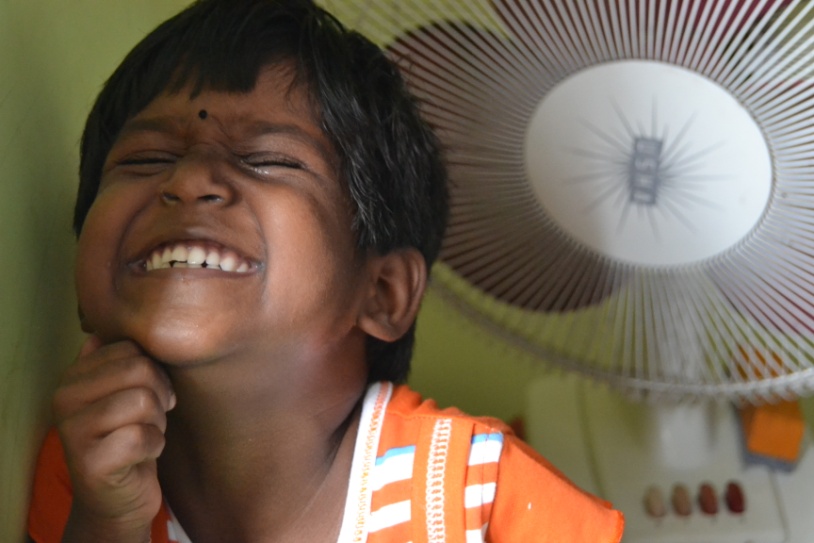 Narmeda 



Janet
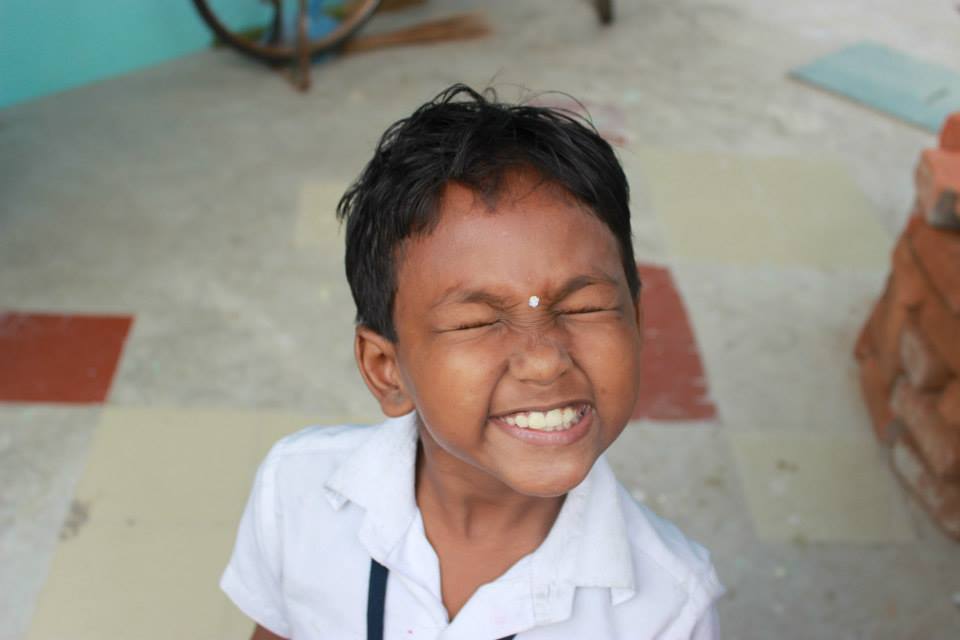 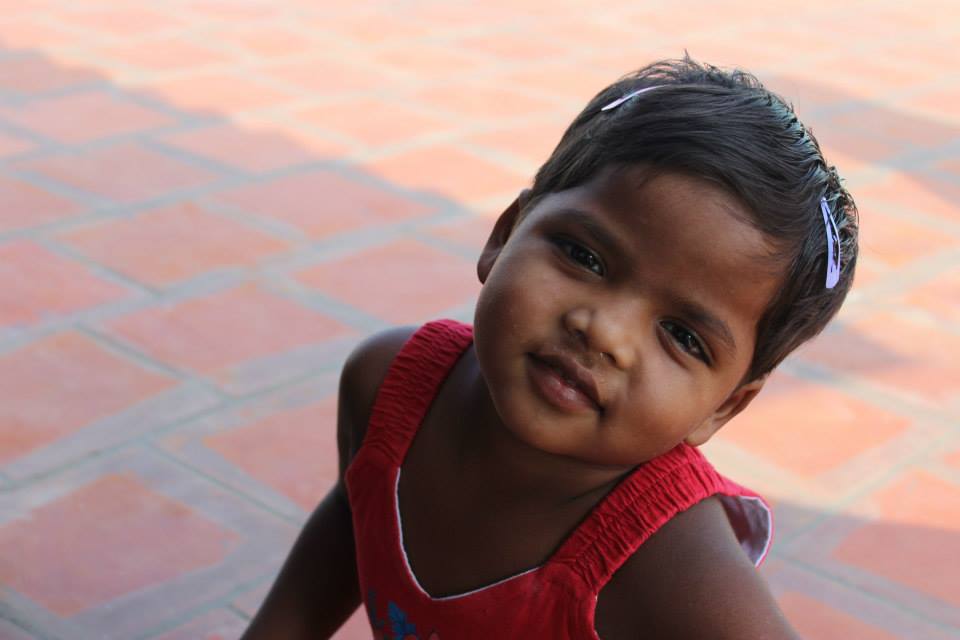 Sangeetha



Nevitha
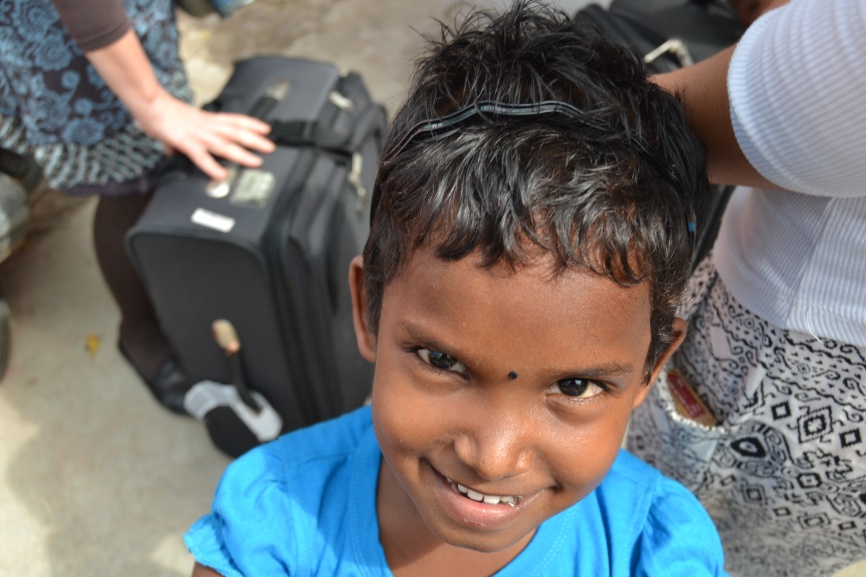 En alle andere kinderen!!!!!